Mentordarbības attiecību dzīves cikls
Eiropas Sociālā fonda projekts “Inovatīva un praksē balstīta pedagogu izglītības ieguve un mentoru profesionālā pilnveide” Nr.2010/0096/1DP/1.2.1.2.3./09/IPIA/VIAA/001
Iepazīšanās
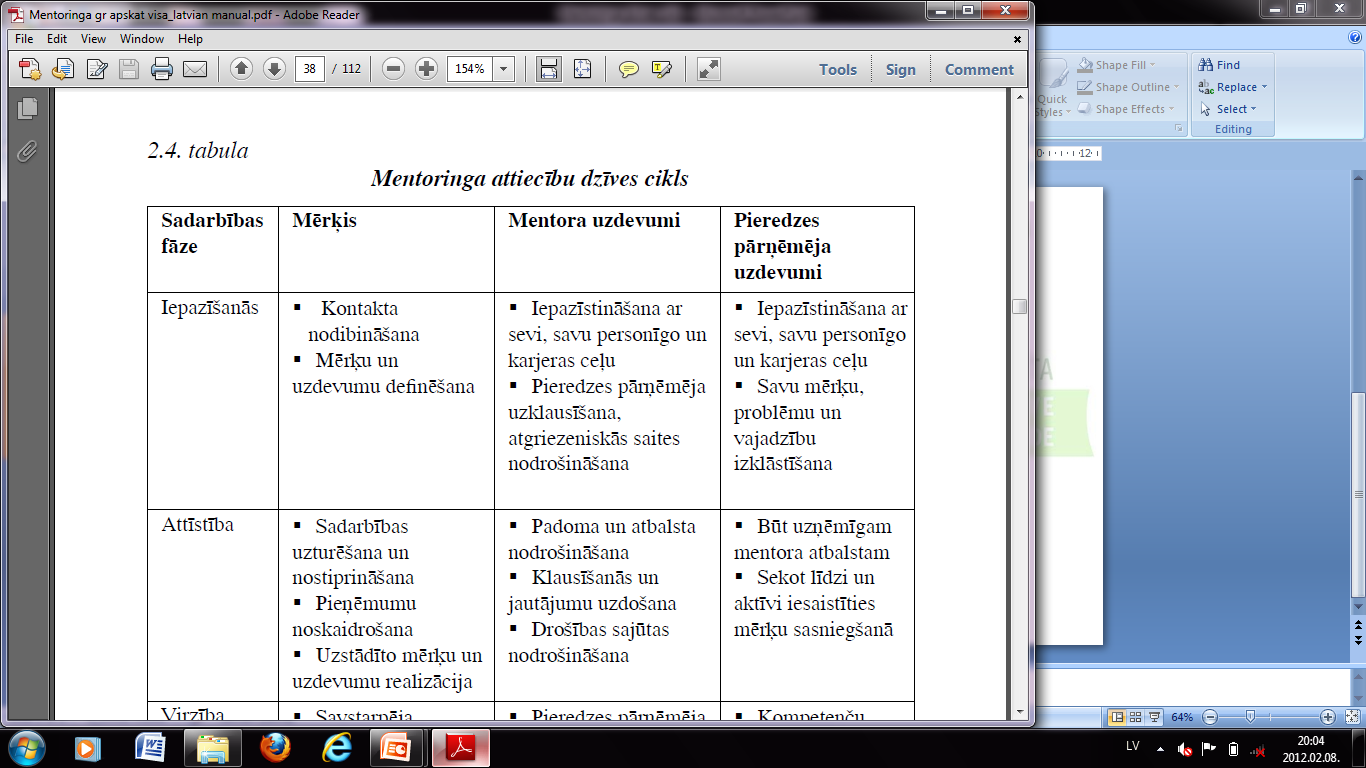 Attīstība
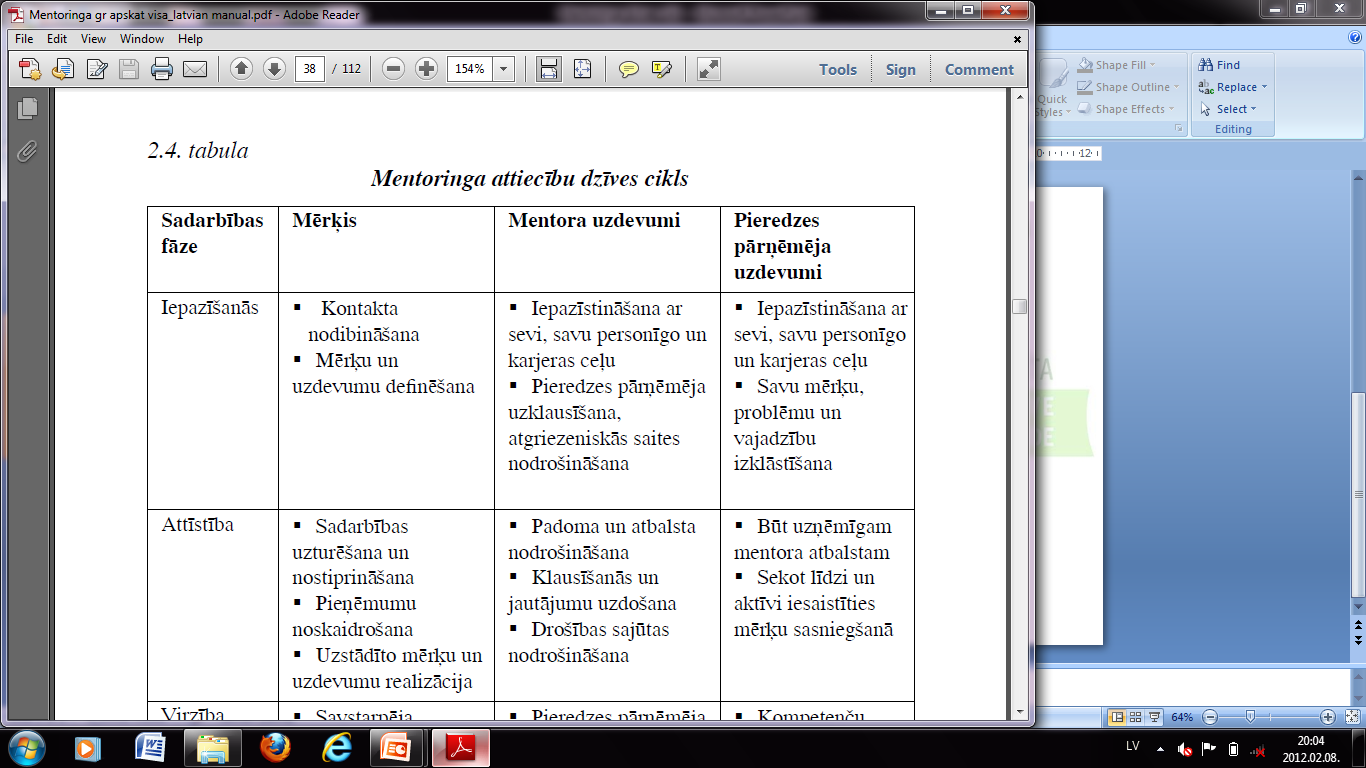 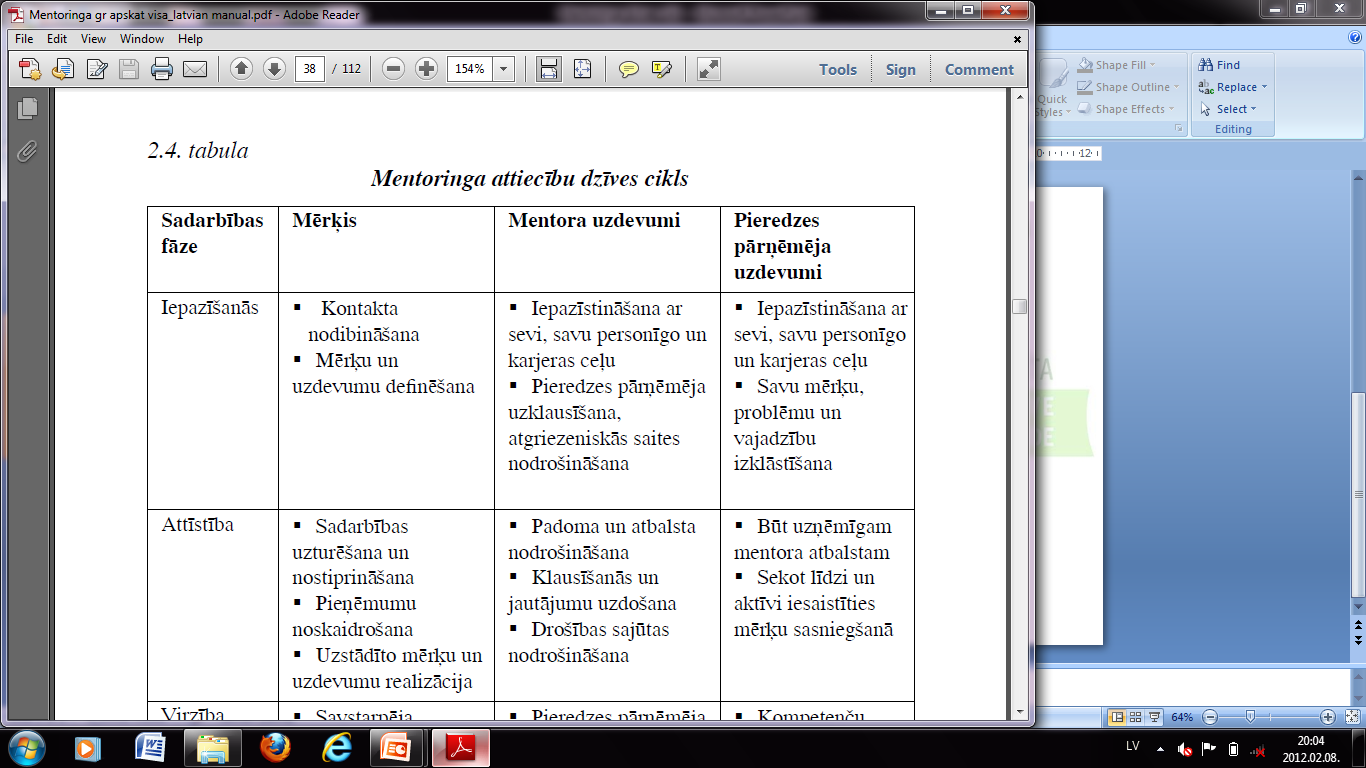 Virzība
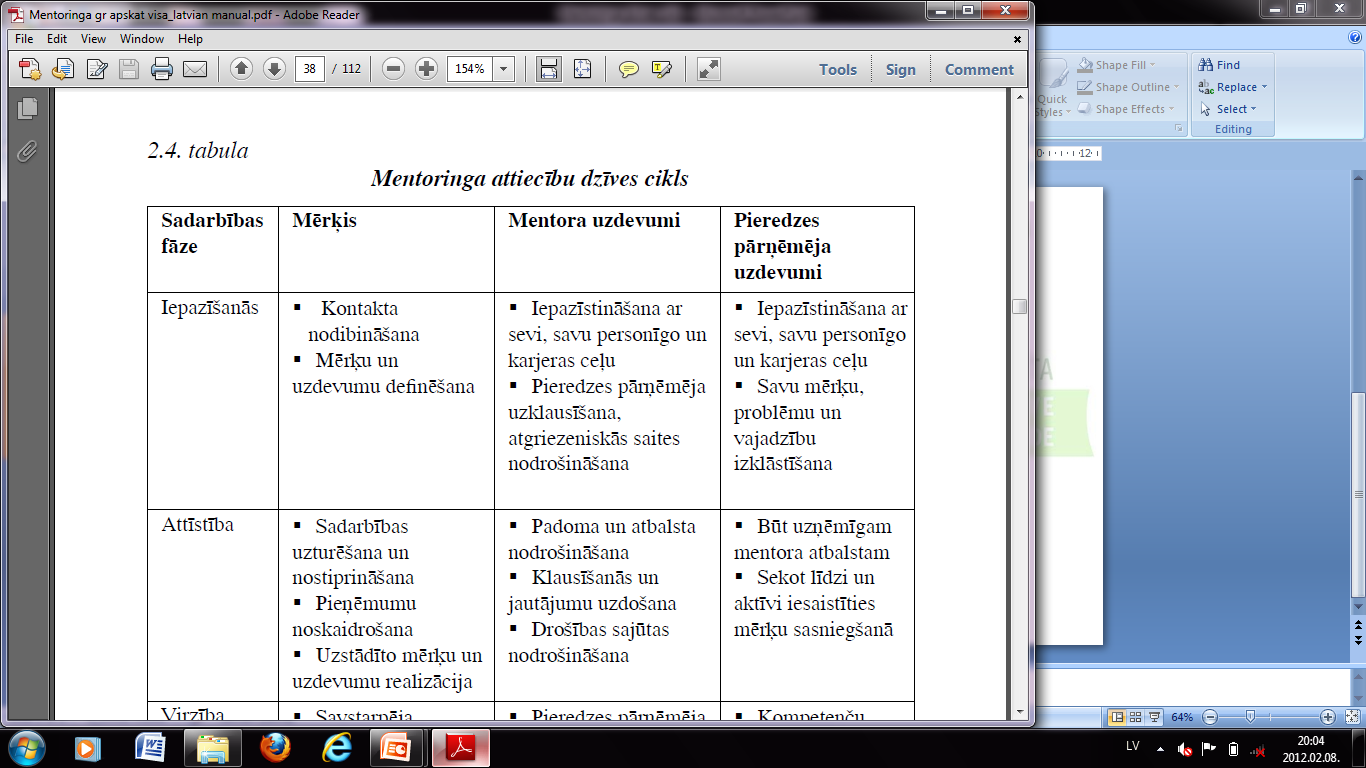 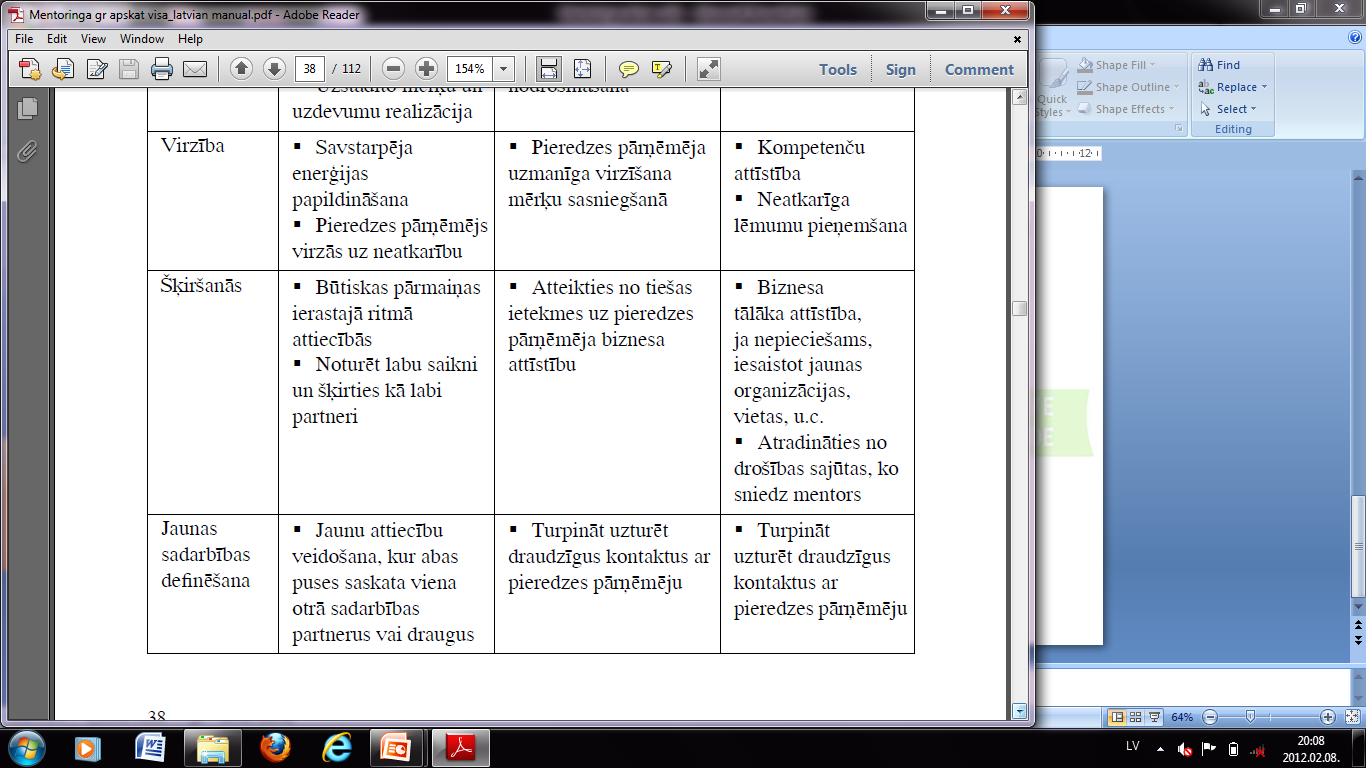 Šķiršanās
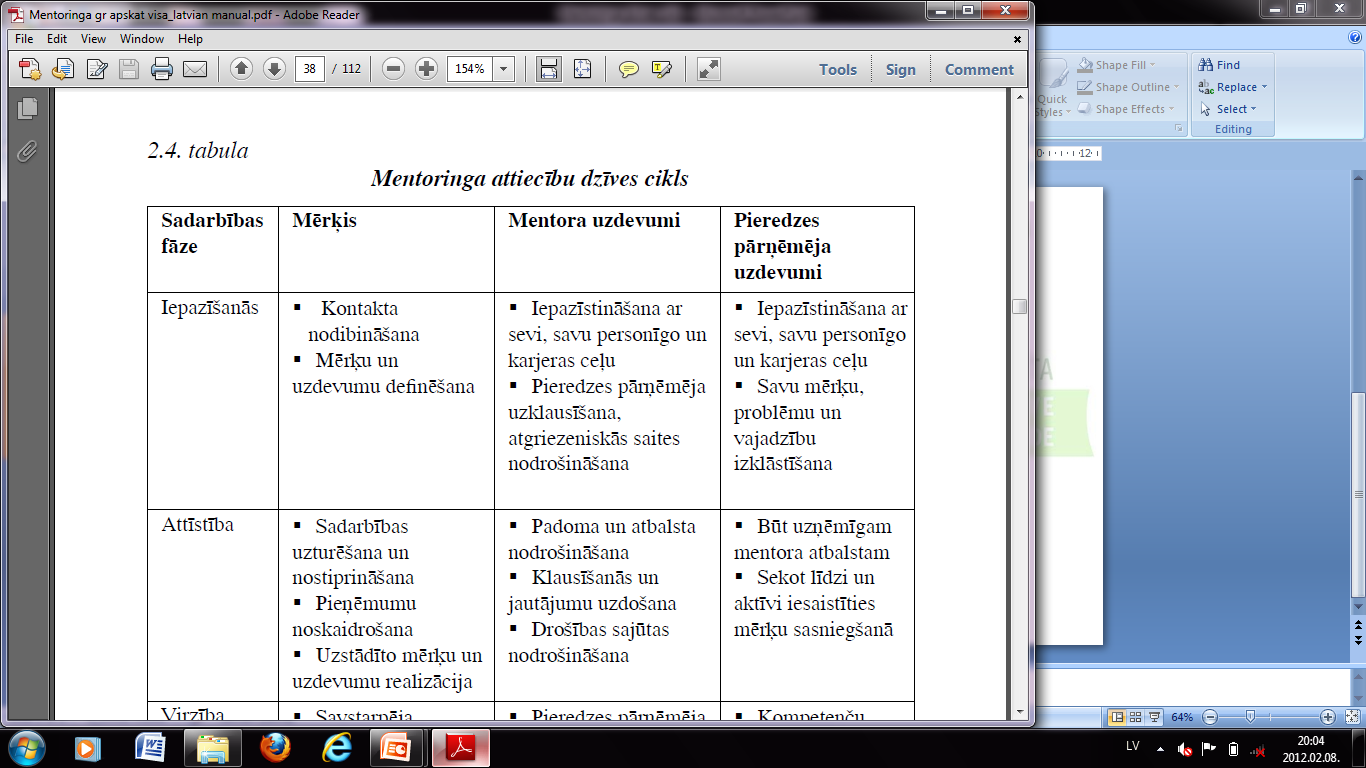 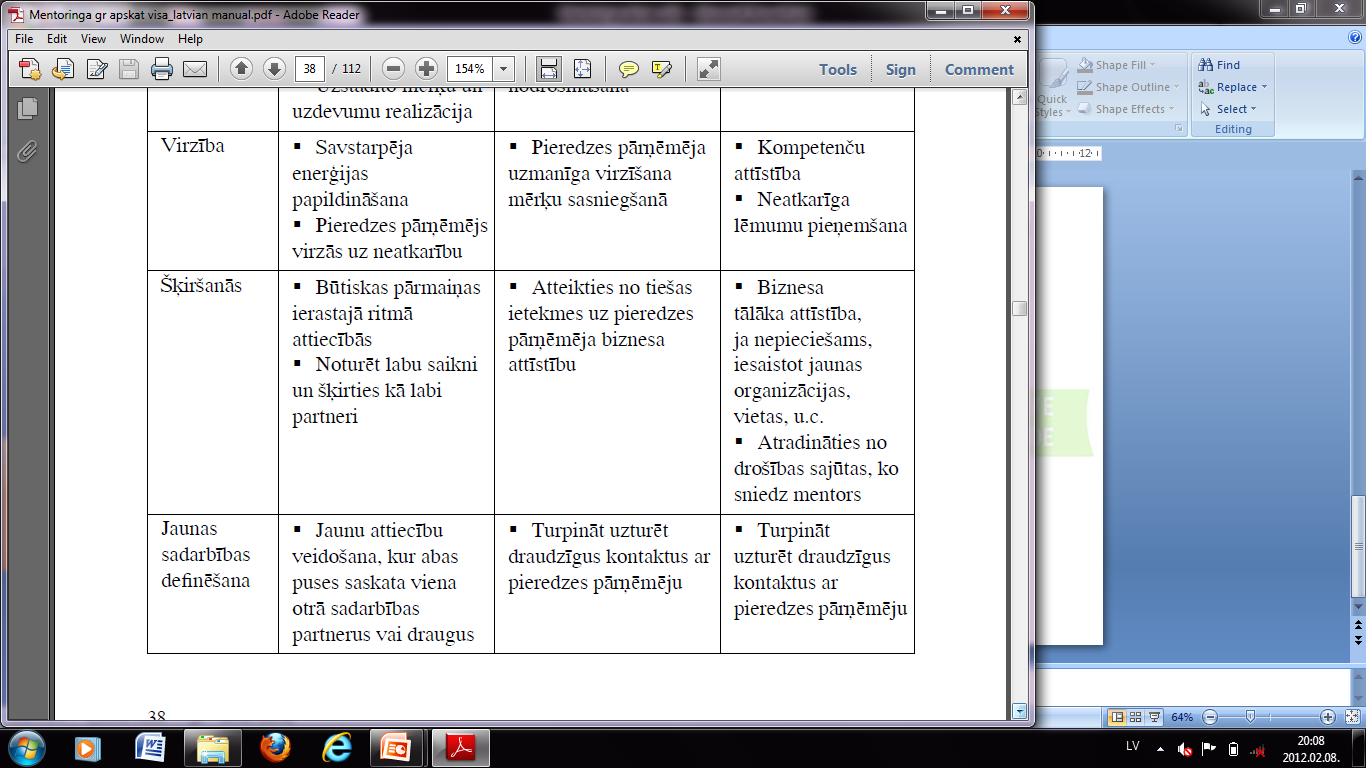 Atradināties no drošības sajūtas, ko sniedz mentors
u
Jaunas sadarbības definēšana
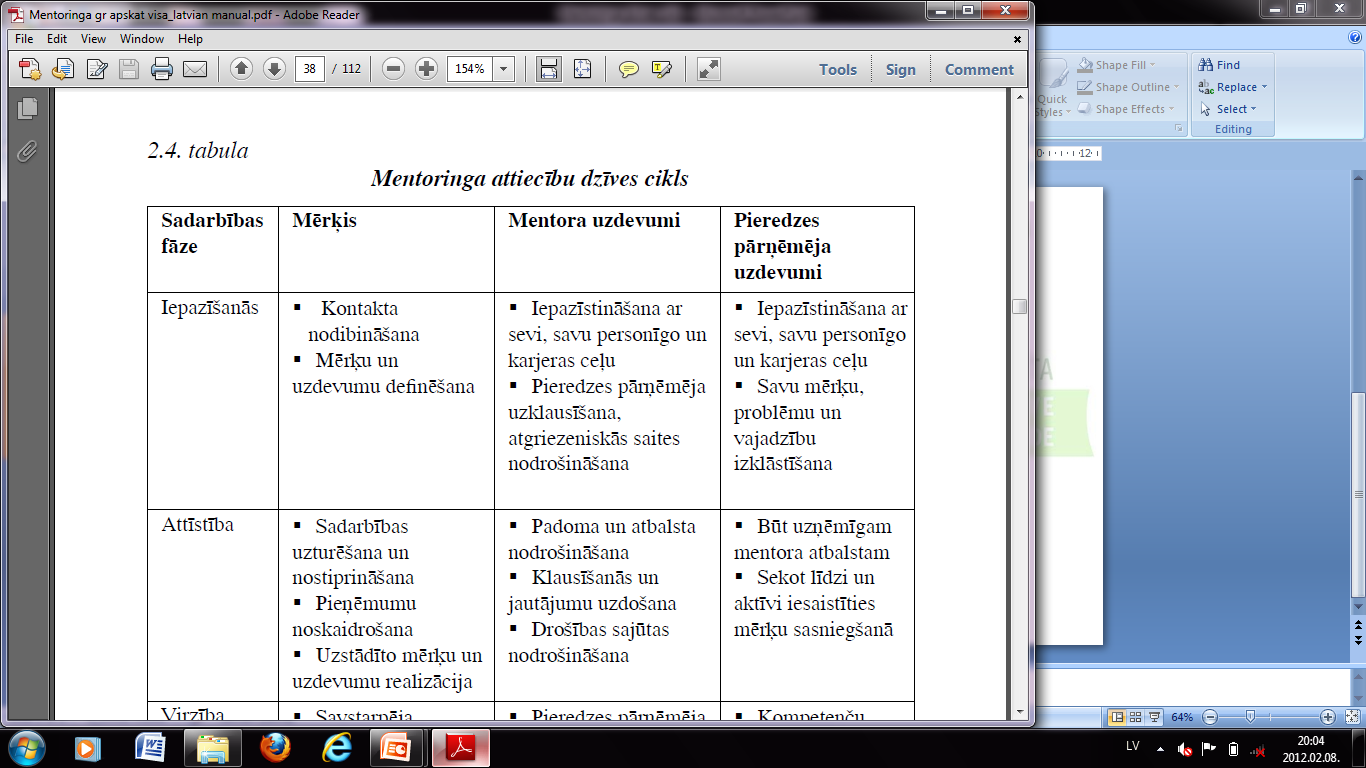 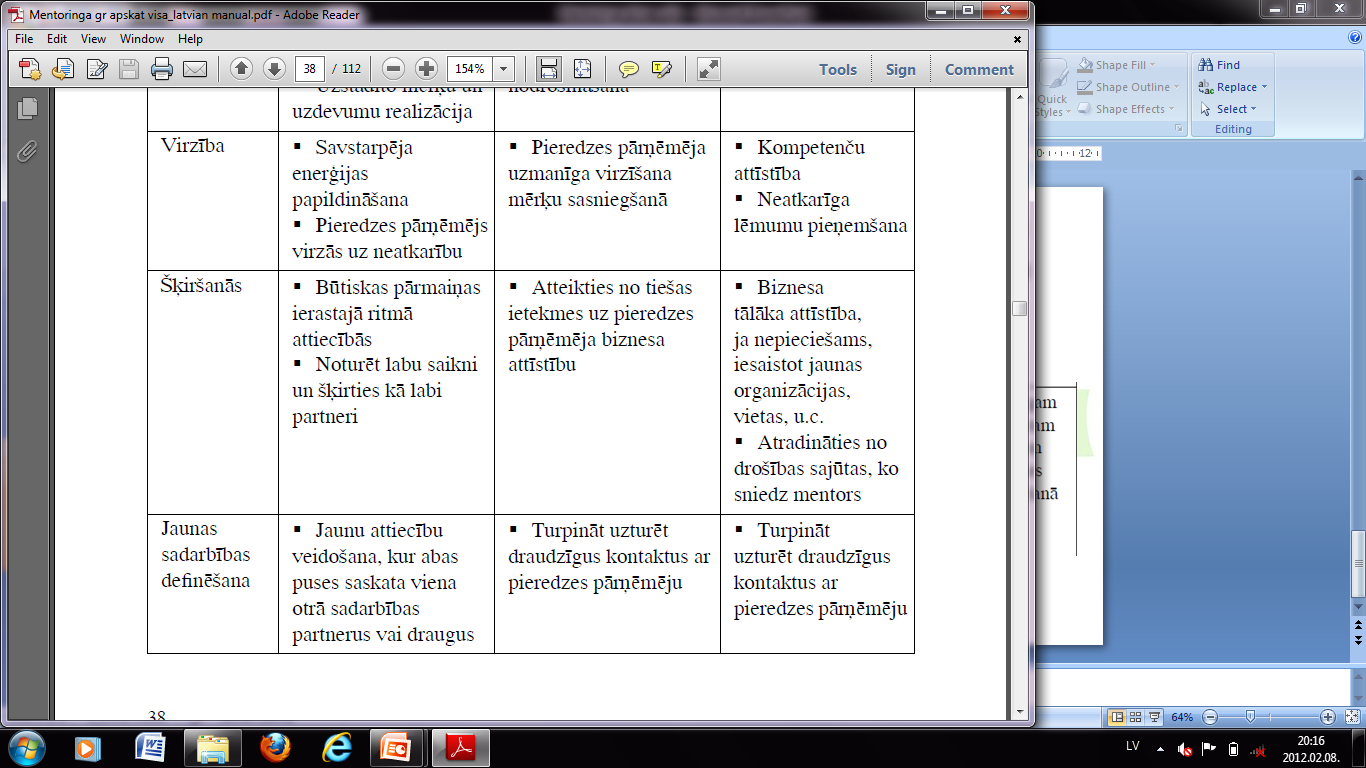 devēju
Sadarbība mentordarbībā var norisināties
tikšanās klātienē jeb aci pret aci;
 pa tālruni;
 elektroniski.
Pirmā tikšanās reize
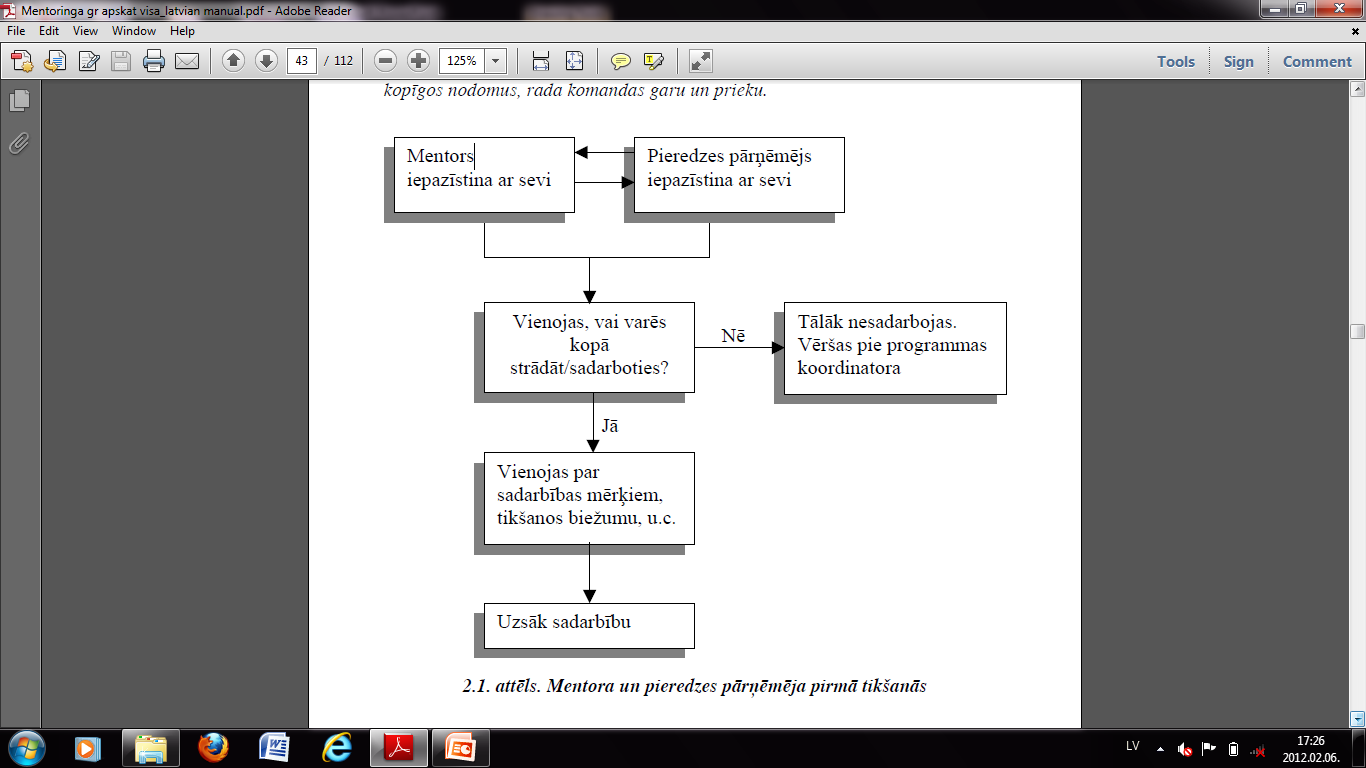 Tikšanās norises vieta
Jārada komfortabli apkārtējie apstākļi tikšanās norisei:
Atbilstoša telpa. Svarīgi, lai telpas izkārtojums neradītu „priekšnieka – padotā” ilūziju. 
Jāizvairās no iespējamiem ārējiem traucēkļiem (tālruņa zvani, apmeklētāji, radio, televīzija, uz galda redzami darba materiāli u.tml.)
Citi faktori, kas jāņem vērā tikšanās laikā:
Acu kontakts; 
Žesti. Vēlams papildināt sakāmo ar neverbālo komunikāciju, tādējādi izrādot entuziasmu un ieinteresētību sarunu biedrā; 
Atvērta ķermeņa pozīcija. Nav vēlams tikšanās laikā sakrustot rokas, kā arī sēdēt nekustīgi. Arī ķermenim jāizrāda ieinteresētība un jāpauž atbalsts sarunas biedra teiktajam
E–mentordarbības priekšrocības (1)
Laiks pārdomām – iespēja sniegt atbildi vēlāk dod laiku pārdomām un viedokļa noformulēšanai;
Elastība komunikācijā, it īpaši attiecībā uz laiku un vietu;
Ātrāka pieeja informācijas avotiem – jebkurā brīdī, pat sarunas laikā;
Laika taupīšana – iespēja sazināties, nemērojot attālumu līdz partnera atrašanās vietai;
E–mentordarbības priekšrocības (2)
Izlīdzina dalībnieku statusa atšķirības;
Diskusiju ierakstu saglabāšana;
Mentoru un pieredzes pārņēmēju līdzekļu taupīšana;
Barjeru nojaukšana – organizatorisku, hierarhisku, sociālu un ģeogrāfisku
E–mentordarbības priekšrocības (3)
Mērķtiecīgāka pāru veidošana – veidojas pāri, kas balstīti uz vajadzībām un prasmēm, nevis partneru ģeogrāfisko atrašanās vietu;
 Mazina personu atšķirības – kontaktējoties neklātienē, netiek radītas barjeras, kas varētu rasties rases, dzimuma, vecuma vai etniskās piederības un citu atšķirību dēļ; 
Mazina nedrošību - daži cilvēki jūtas pārliecinātāki par savām spējām, sazinoties virtuāli